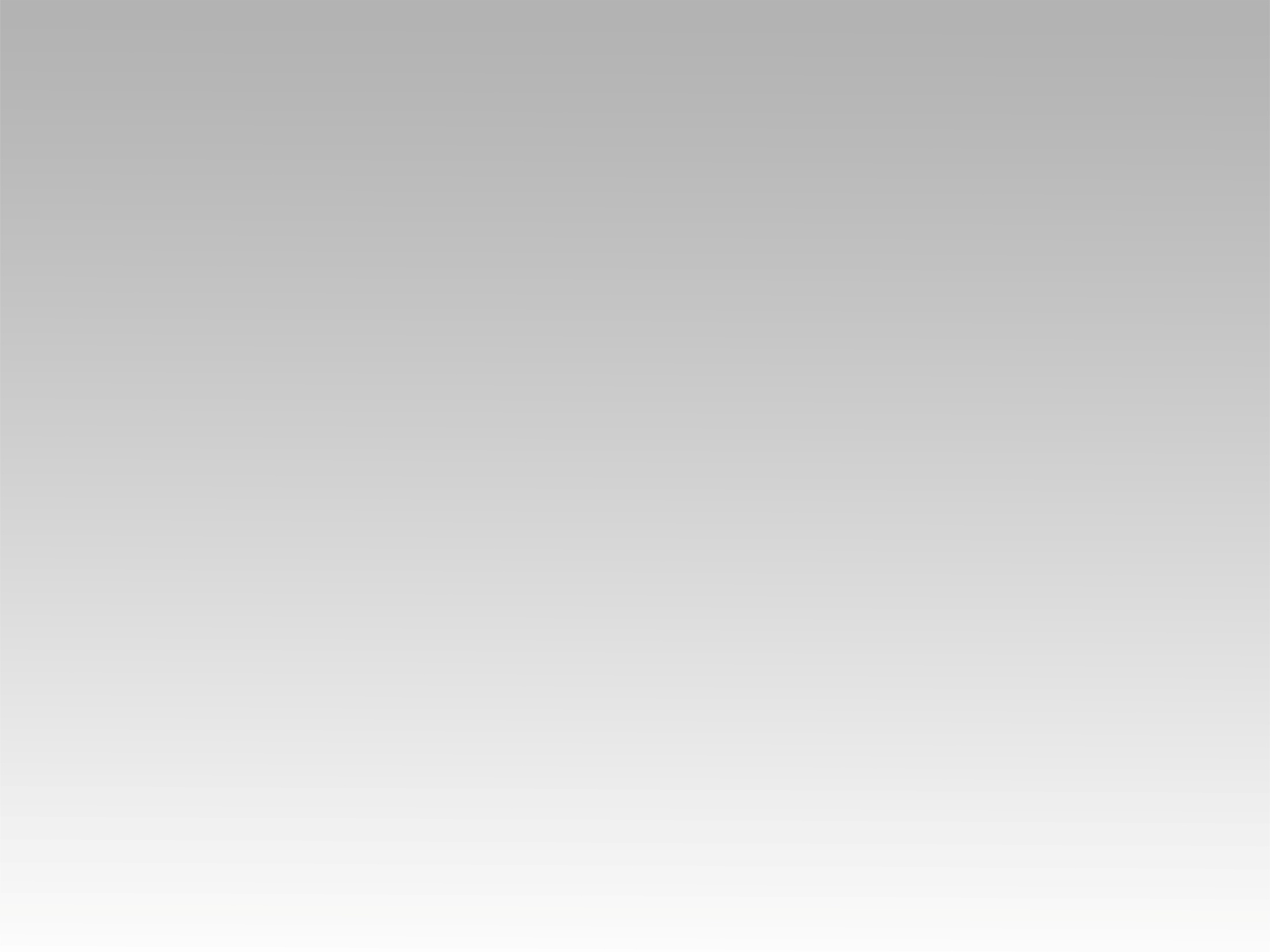 تـرنيــمة
ان ضليت عن الطريق
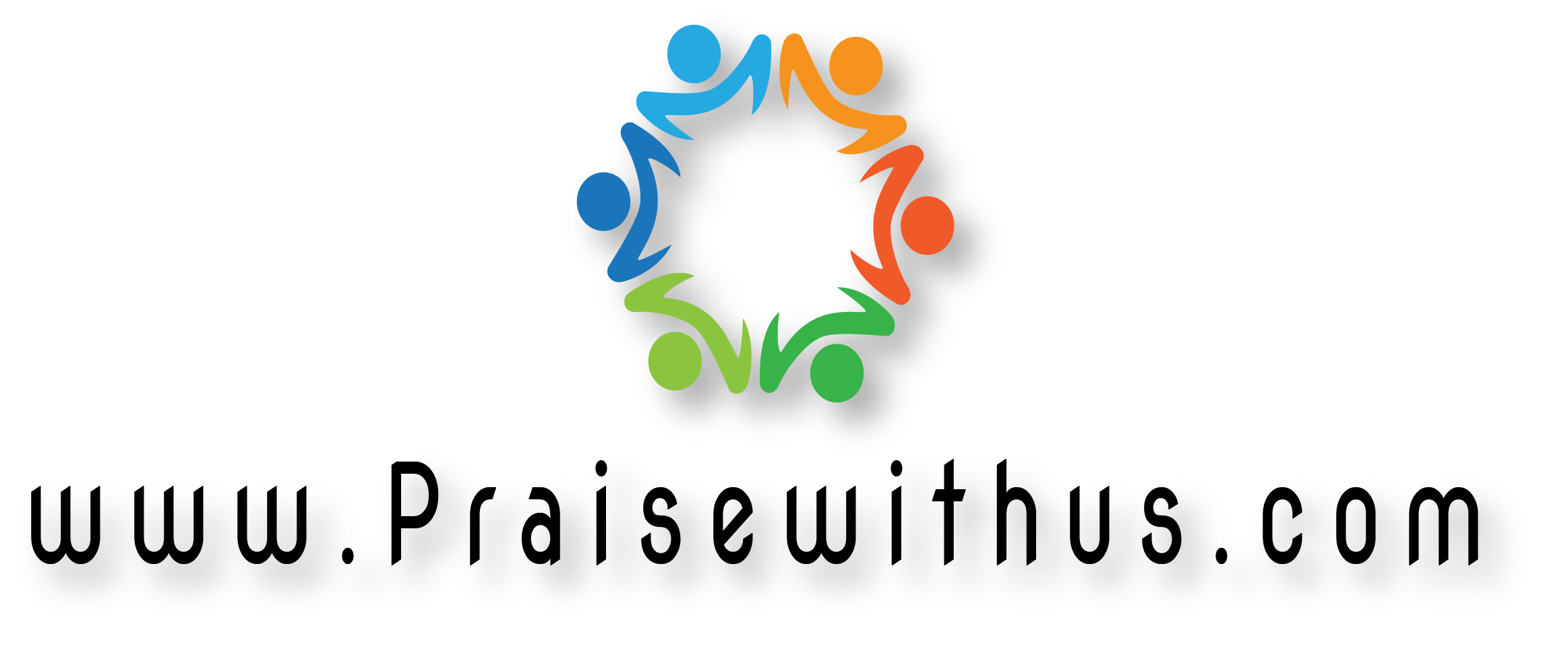 1- 
إن ضليت عن الطريق 
( قول يسوع ) 2 
( يسوع ) 3
فيسوع هو الطريق
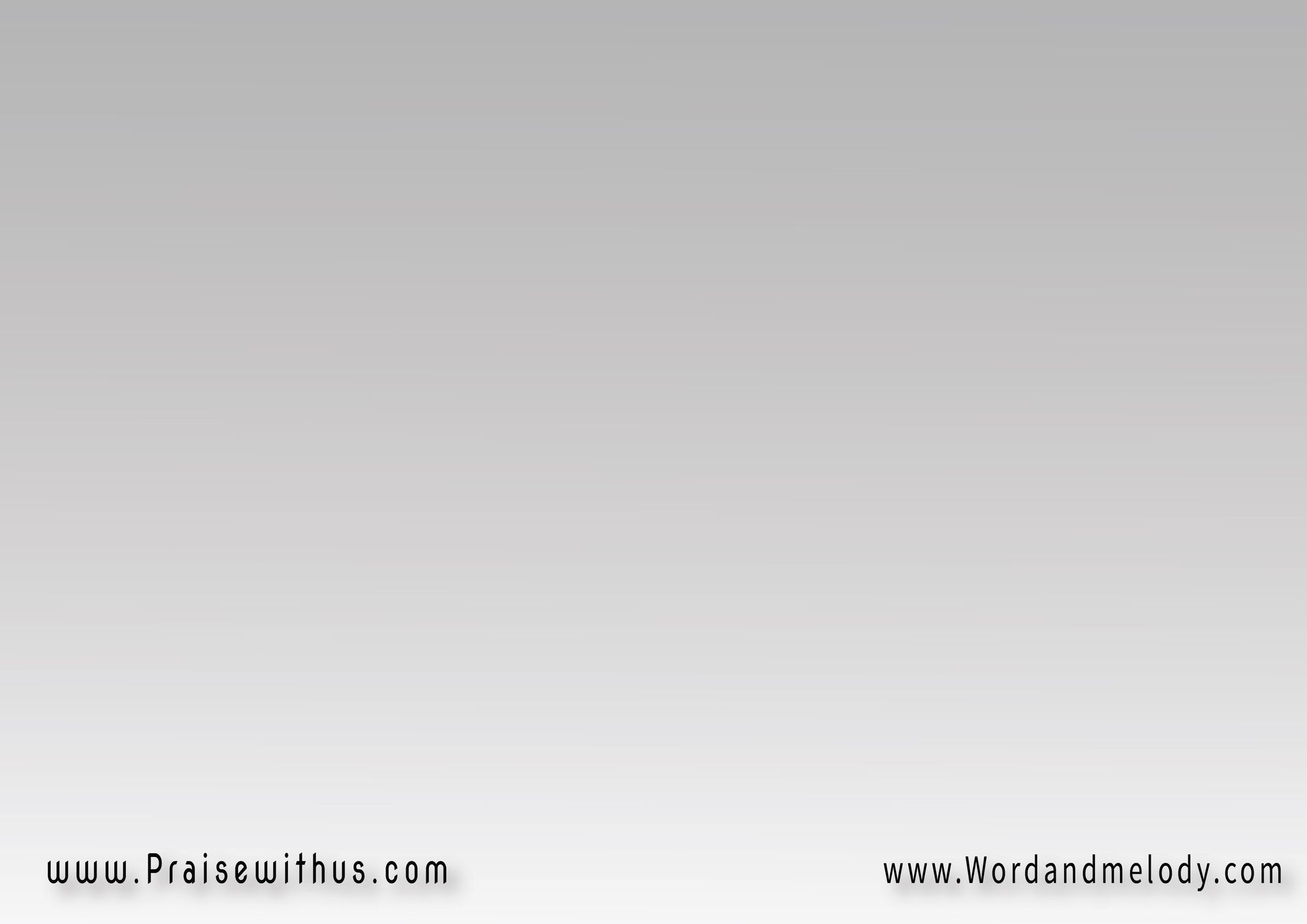 2- 
ياللي عايز تعرف الحق 
( قول يسوع ) 2 
( يسوع ) 3
فيسوع هو الحق
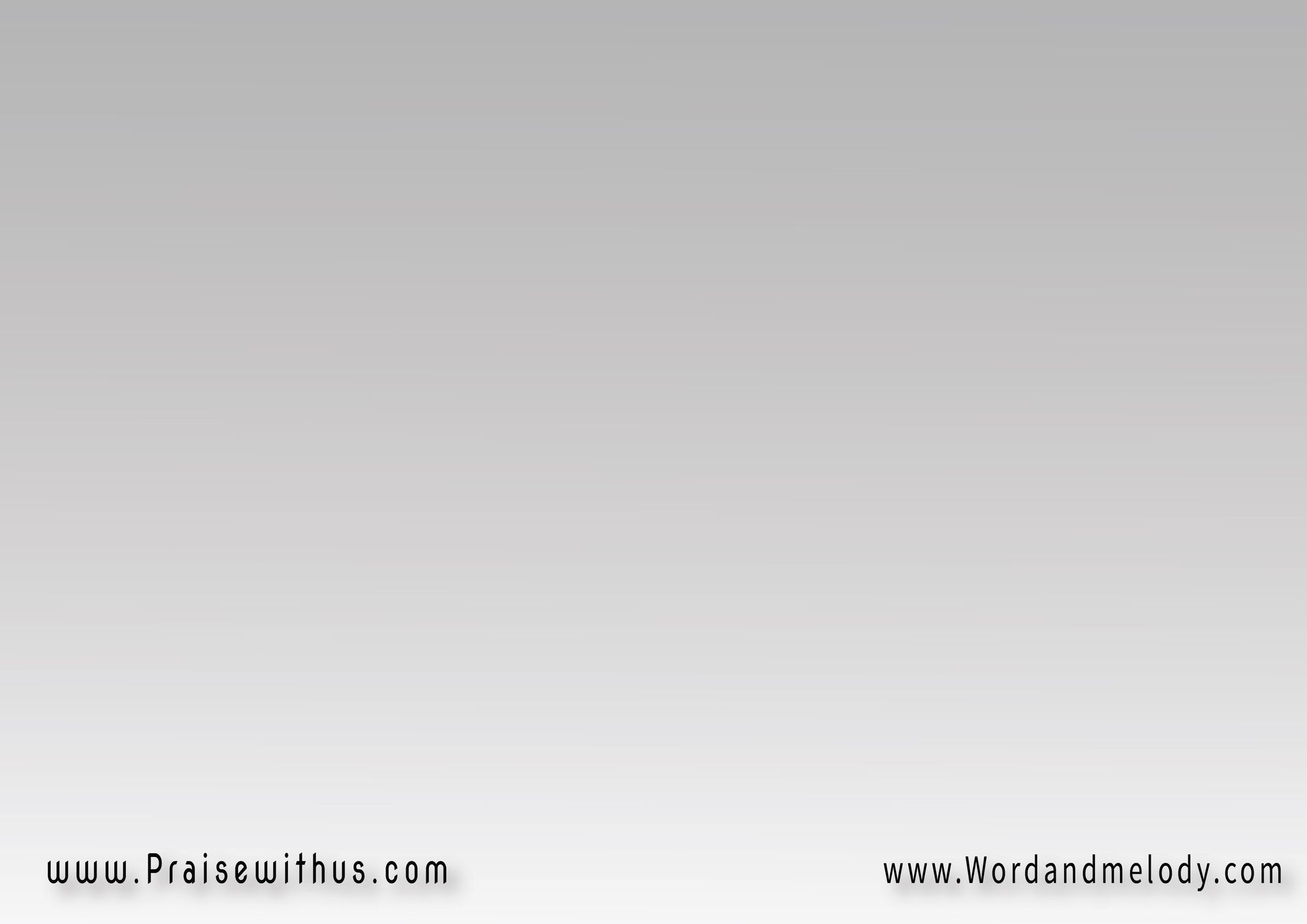 3- 
ويالمحتار ”فين الحياة“ ؟
 ( قول يسوع ) 2 
( يسوع ) 3 
فيسوع هو الحياة
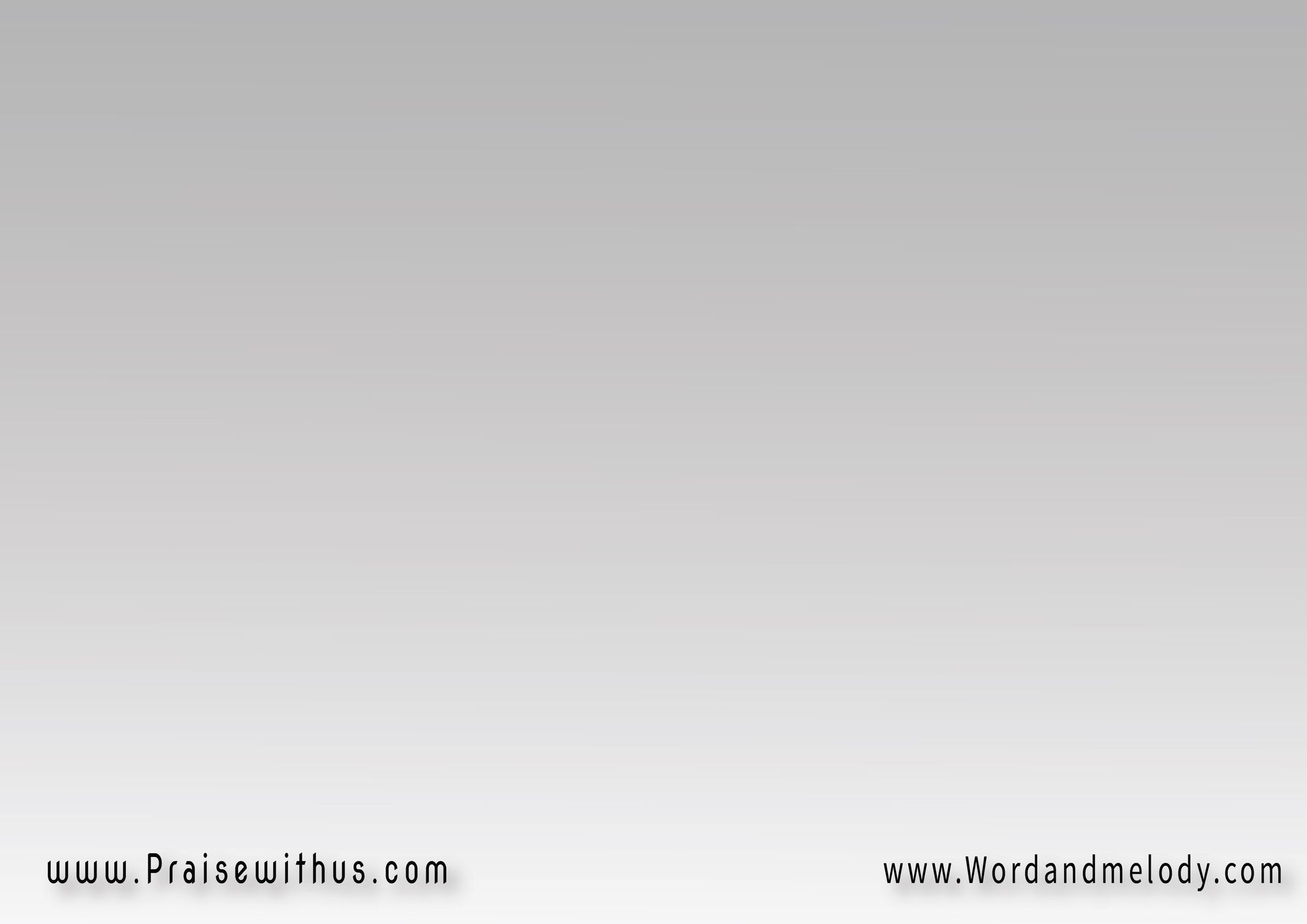 4- 
والضعيف وعديم القوة 
( قول يسوع ) 2 
( يسوع ) 3 
فيسوع قوتنا
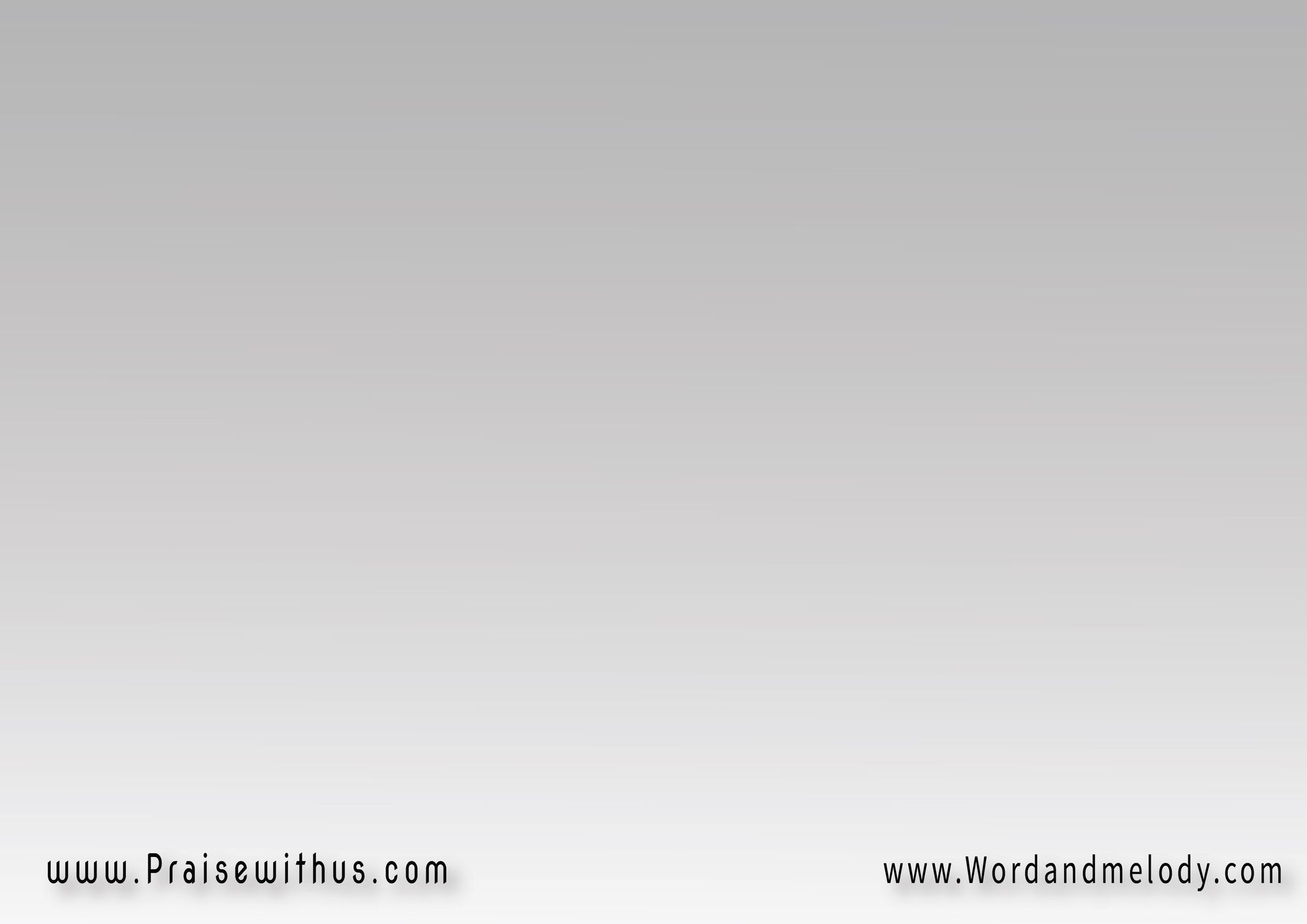 5- 
والمريض وصاحب الداء 
( قول يسوع ) 2 
( يسوع ) 3 
فيسوع هو الشفاء
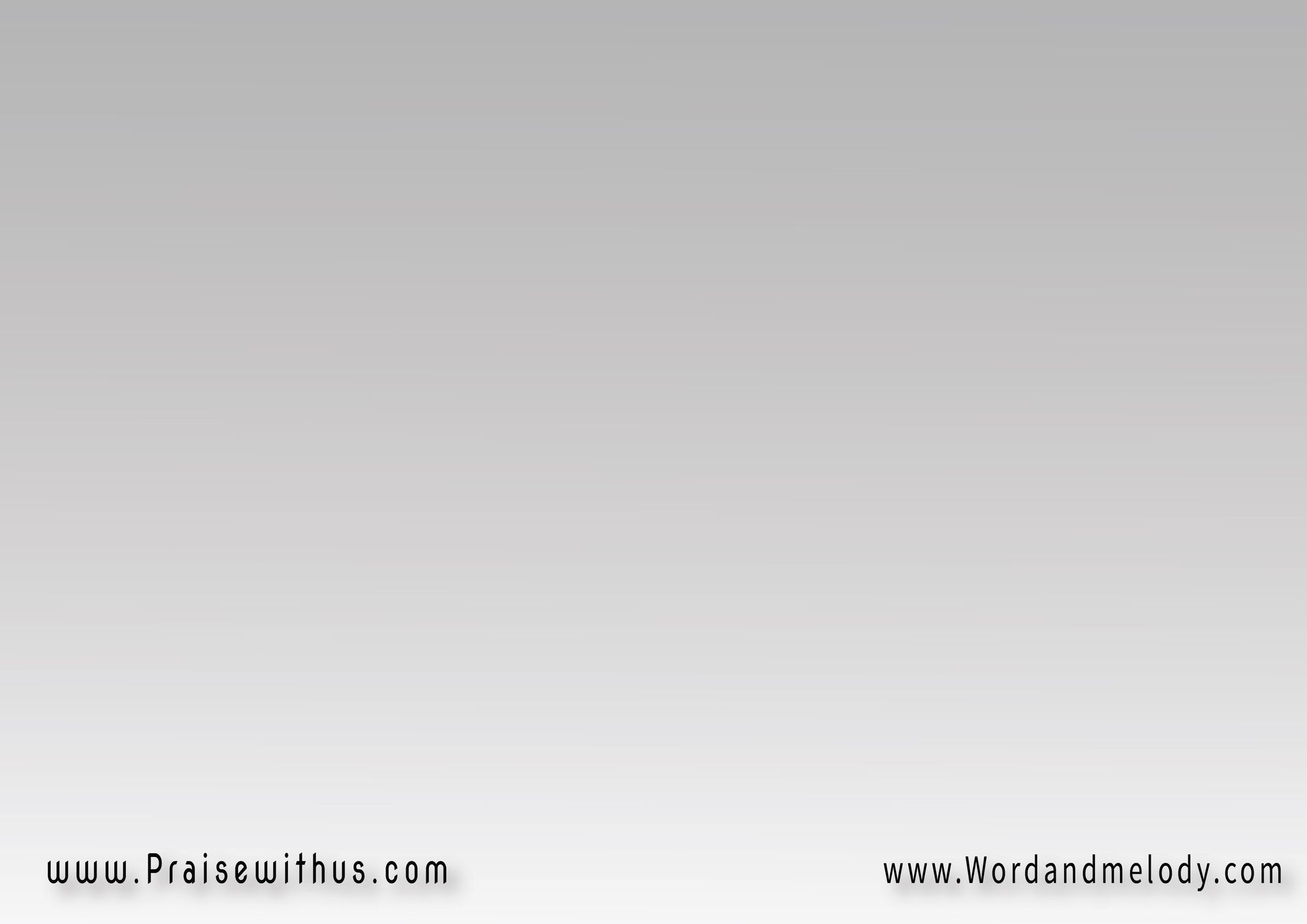 6- 
والمحتاج راحة وأفراح 
( قول يسوع ) 2 
( يسوع ) 3 
فيسوع التعزيات
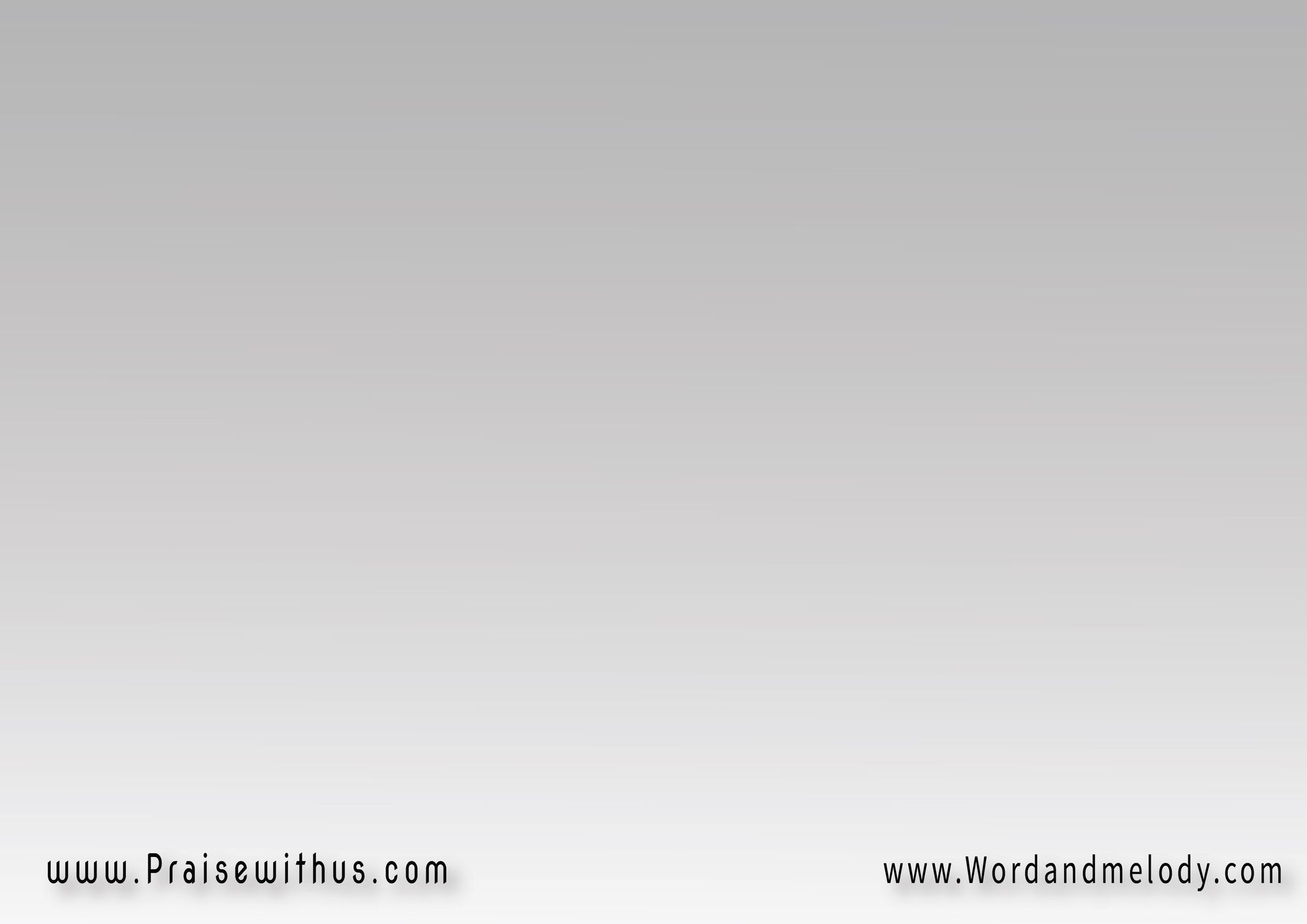 7- 
وإن حبيت تشهد لله 
( قول يسوع ) 2 
( يسوع ) 3 
فيسوع هو الإنجيل
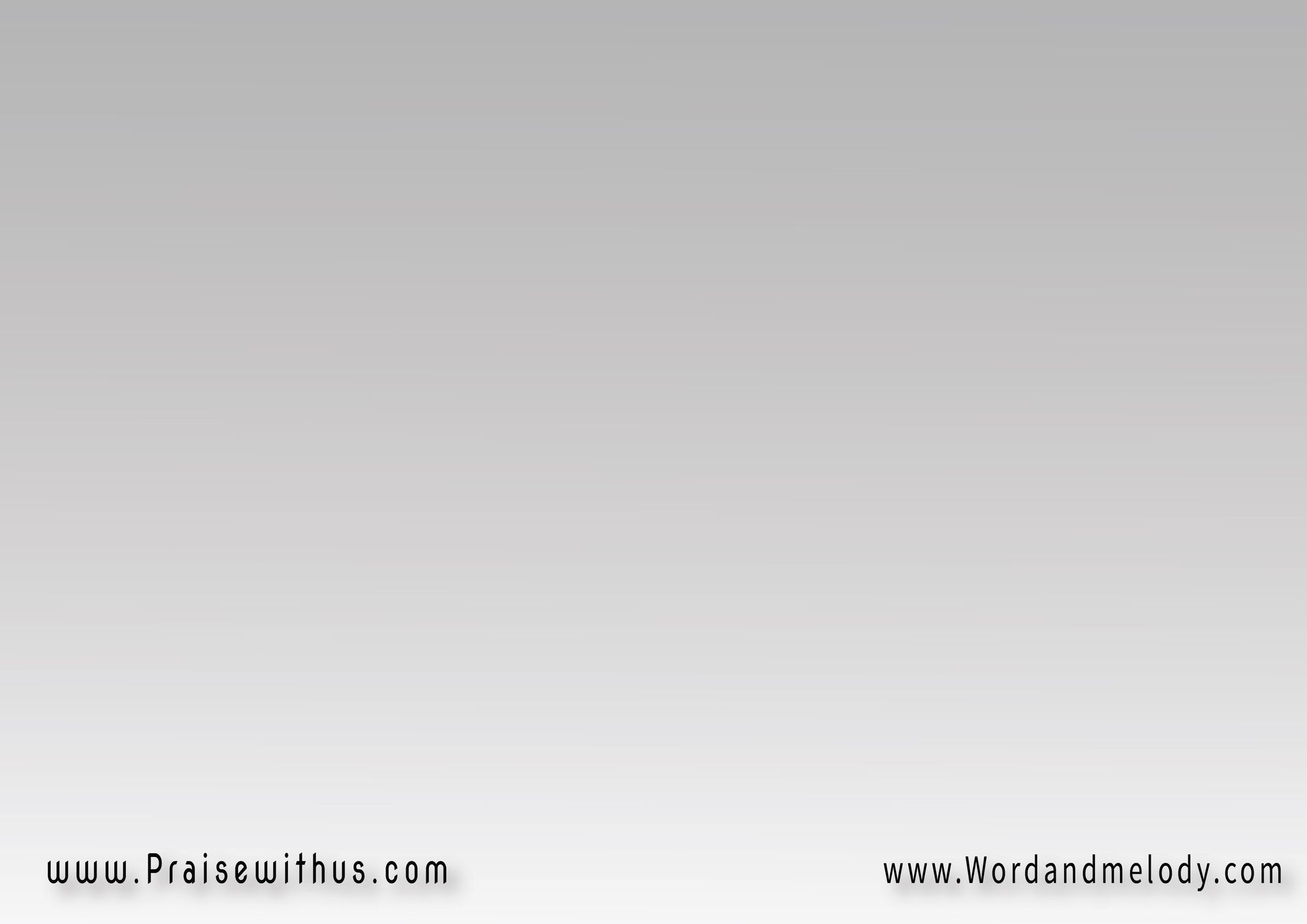 8- 
وياللي عايش للسما 
( قول يسوع ) 2 
( يسوع ) 3 
فيسوع نور السما
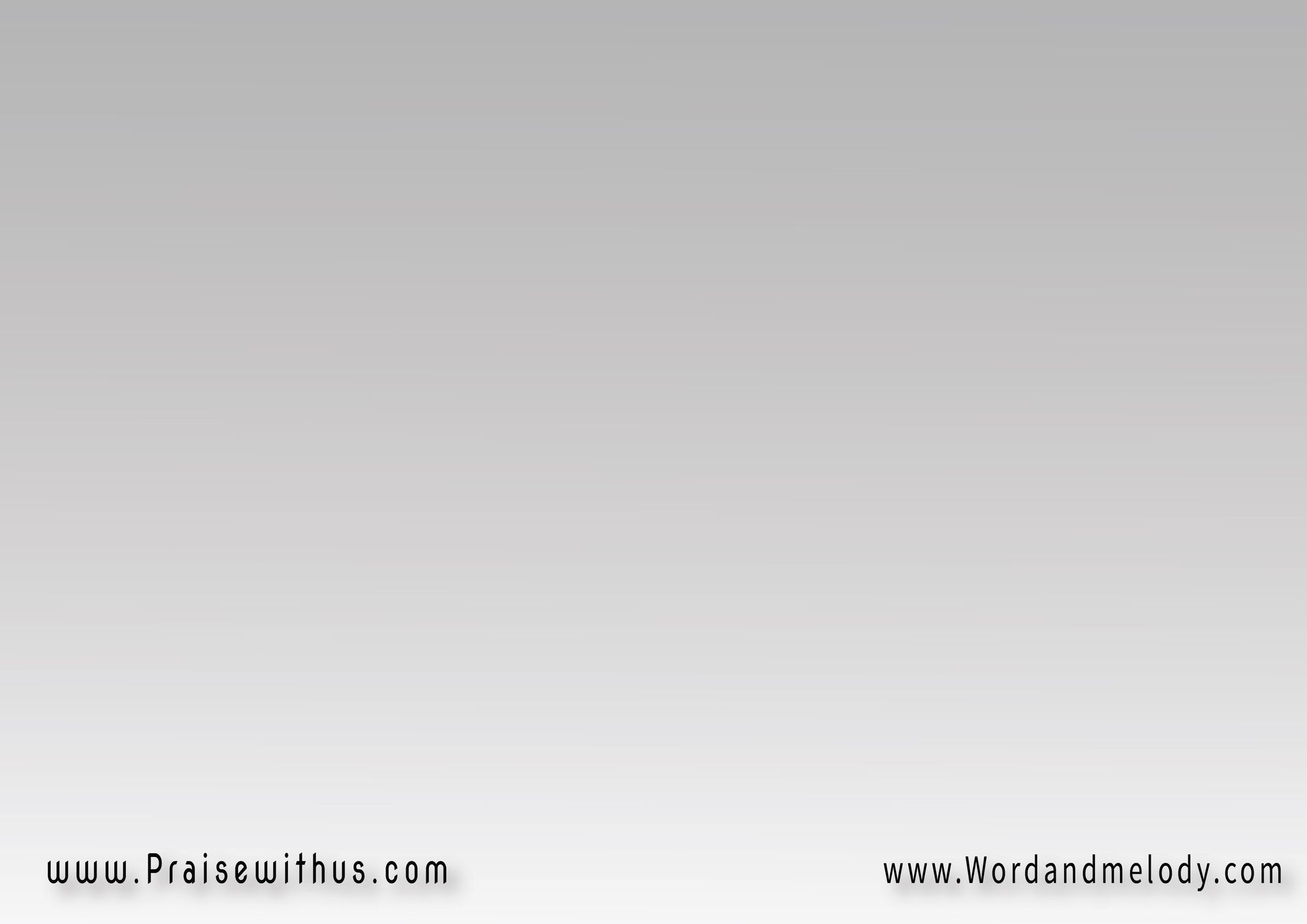 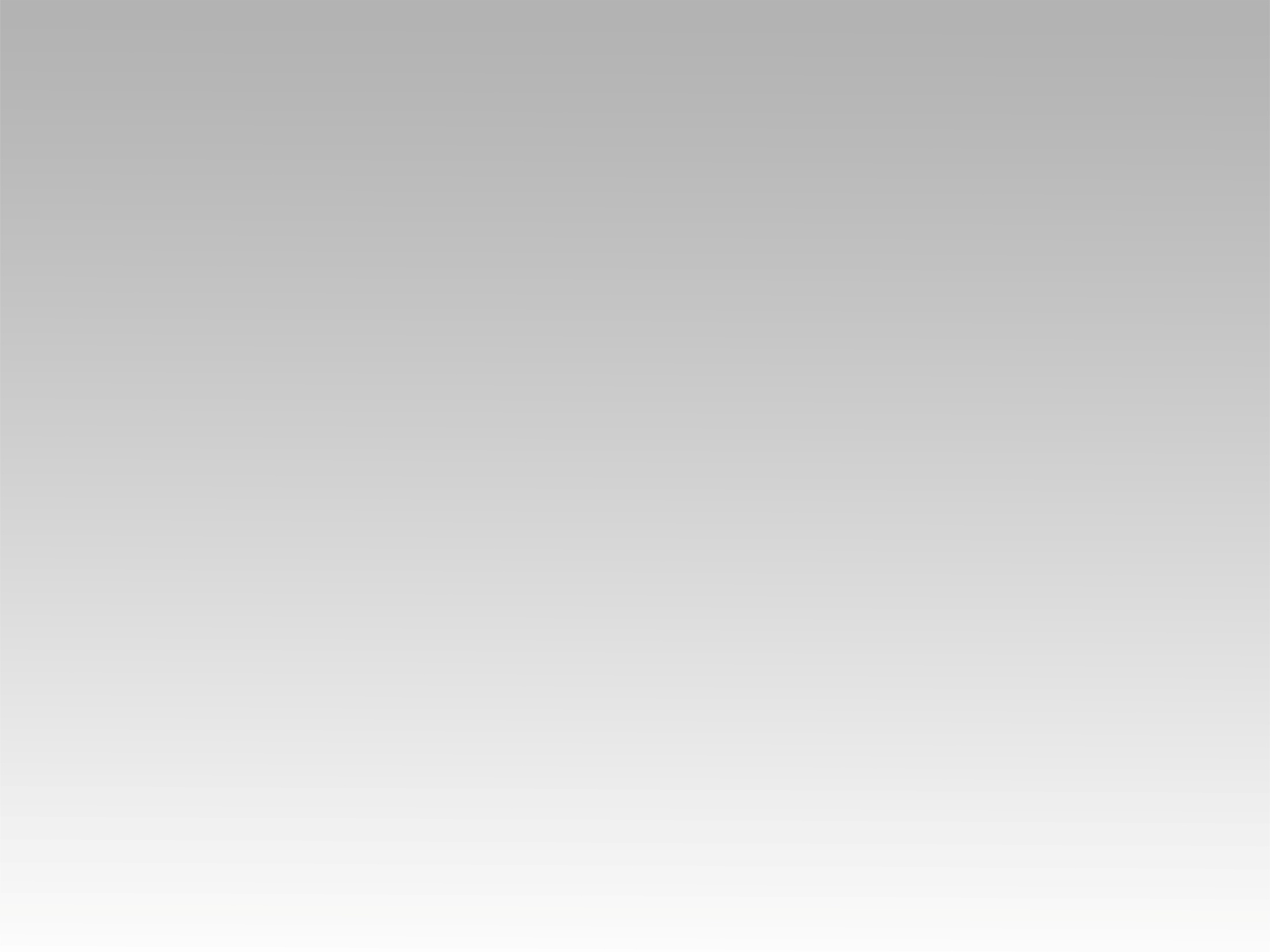 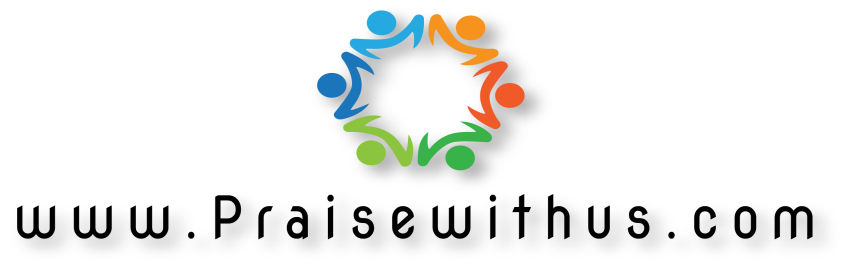